Stats1 Chapter 5 :: Probability
jamie@drfrostmaths.com
www.drfrostmaths.com@DrFrostMaths
Last modified: 15th November 2019
www.drfrostmaths.com
Everything is completely free.
Why not register?
Register now to interactively practise questions on this topic, including past paper questions and extension questions (including MAT + UKMT).
Teachers: you can create student accounts (or students can register themselves), to set work, monitor progress and even create worksheets.
With questions by:
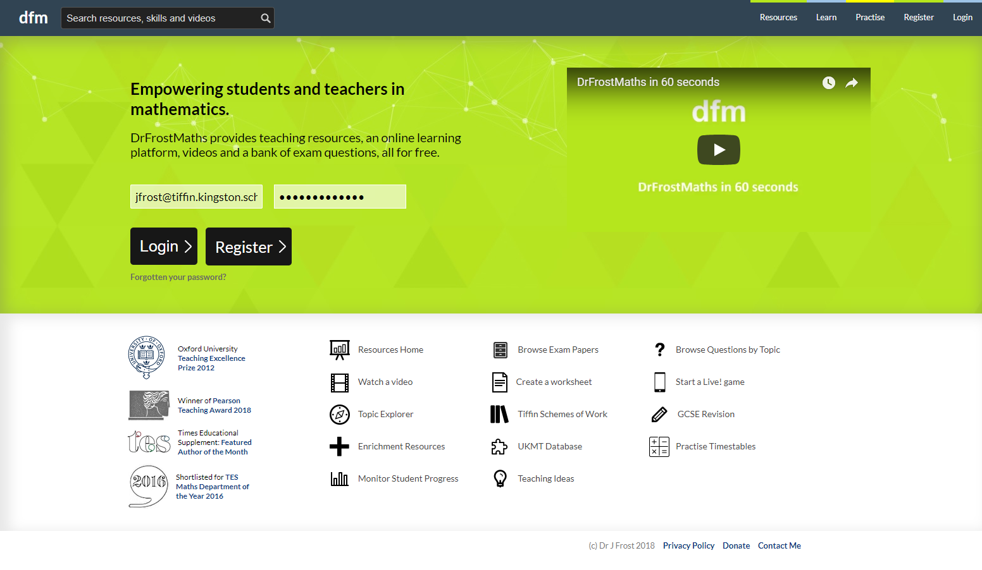 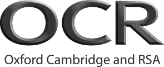 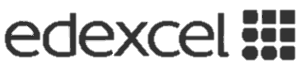 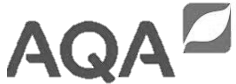 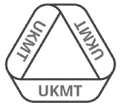 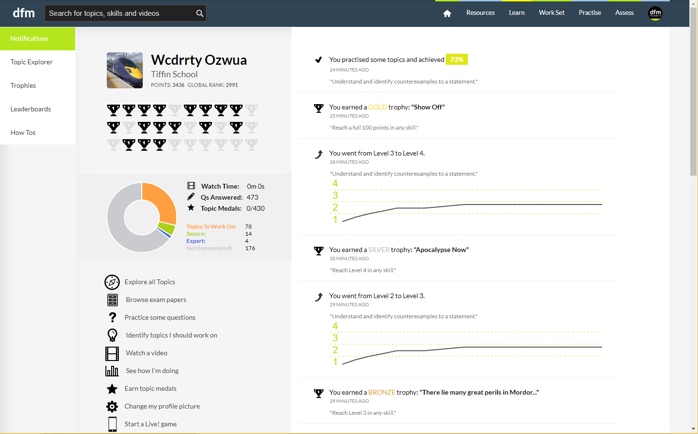 Dashboard with points, trophies, notifications and student progress.
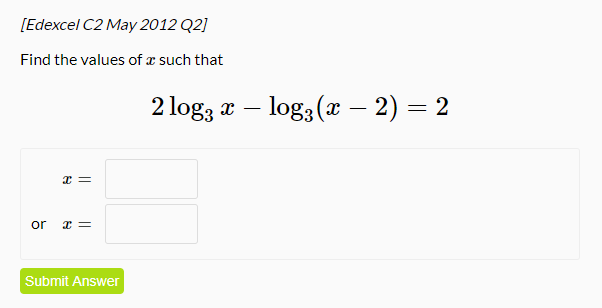 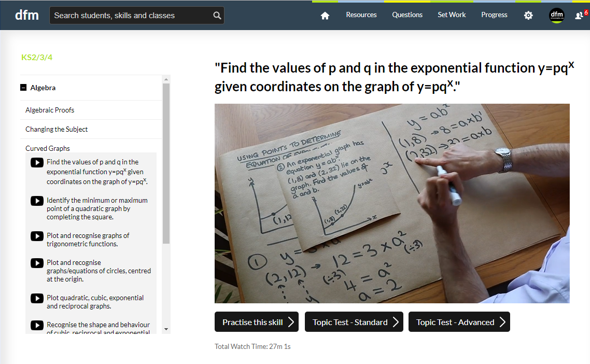 Questions organised by topic, difficulty and past paper.
Teaching videos with topic tests to check understanding.
Experimental
i.e. Dealing with collected data.
Chp2: Measures of Location/Spread
Chp3: Representation of Data
Statistics used to summarise data, including mean, standard deviation, quartiles, percentiles. Use of linear interpolation for estimating medians/quartiles.
Chp1: Data Collection
Producing and interpreting visual representations of data, including box plots and histograms.
Methods of sampling, types of data, and populations vs samples.
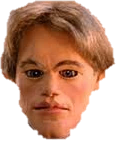 Chp4: Correlation
Measuring how related two variables are, and using linear regression to predict values.
Theoretical
Deal with probabilities and modelling to make inferences about what we ‘expect’ to see or make predictions, often using this to reason about/contrast with experimentally collected data.
Chp5: Probability
Chp6: Statistical Distributions
Chp7: Hypothesis Testing
Venn Diagrams, mutually exclusive + independent events, tree diagrams.
Common distributions used to easily find probabilities under certain modelling conditions, e.g. binomial distribution.
Determining how likely observed data would have happened ‘by chance’, and making subsequent deductions.
This Chapter Overview
This chapter is a recap of the concepts you learnt at GCSE.
2 :: Venn Diagrams
1 :: Basic Probability
“Out of 50 students, 12 play both piano and drums, 30 play piano and 25 play drums. Find the probability a randomly chosen student plays neither instrument.”
“I throw two fair die. Calculate the probability the sum of the two dice is more than 6.”
3 :: Mutually Exclusive/Independent Events
4 :: Tree Diagrams
“The probability I hit a target is 0.3. If I hit it, the probability I hit again on the next shot is 0.4. If I miss, the probability I hit on the next shot is 0.1. If I shoot 3 times, what’s the probability I hit on the first and third shot?”
Probability concepts
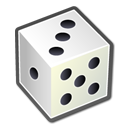 ! An experiment is a repeatable process that gives rise a number a number of outcomes.
! An event is a set of one or more of these outcomes.     (We often use capital letters to represent them)
1
3
! A sample space is the set of all possible outcomes.
5
6
2
4
Example
Two fair spinners each have four sectors numbered 1 to 4. The two spinners are spun together and the sum of the numbers indicated on each spinner is recorded.
Find the probability of the spinners indicating a sum of
(a) exactly 5       (b) more than 5
Spinner 1
?
+
1      2       3      4
2      3       4      5
1
 
2
 
3
 
4
?
3      4       5      6
Spinner 2
4      5       6      7
5      6       7      8
If the sample space is the amalgamation of two underlying experiments, a table is a helpful way to list the outcomes.
Another Example
The table shows the times taken, in minutes, for a group of students to complete a number puzzle.




A student is chosen at random. Find the probability for a group of students to complete a number puzzle
(a) In under 9 minutes      (b) in over 10.5 minutes.
?
?
Exercise 5A
Pearson Applied Year 1/AS
Pages 71-72
Venn Diagrams
Example involving probabilities
We can either put frequencies or probabilities into the Venn Diagram.
?
0.15
0.6
0.25
0.85
Example involving frequencies
Fro Tip: Start from the centre frequency and work your way outwards using subtraction.
?
?
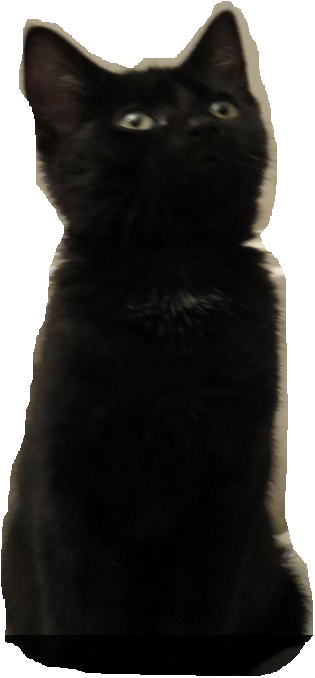 ?
?
?
?
?
?
?
?
Dr Frost’s cat “Pippin”
Test Your Understanding
Jan 2012 Q6
Fro Tip: You’ll lose a mark if you don’t have a box!
The following shows the results of a survey on the types of exercise taken by a group of 100 people.
	65 run		48 swim
	60 cycle		40 run and swim
	30 swim and cycle	35 run and cycle	25 do all three
 
(a) Draw a Venn Diagram to represent these data. 				     (4)
Find the probability that a randomly selected person from the survey
 
(b)  takes none of these types of exercise, 	    (2)
(c)   swims but does not run,		    (2)
takes at least two of these types of exercise.			                        (2)

Jason is one of the above group. Given that Jason runs,
(e) find the probability that he swims but does not cycle. 			      	    (3)
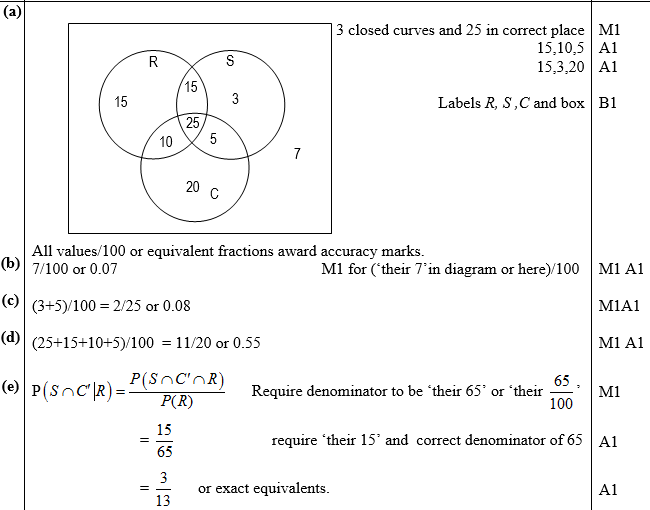 ?
?
?
?
Exercise 5B
Pearson Applied Year 1/AS
Pages 74-75
Mutually Exclusive Events
?
?
?
?
Independent Events
?
Fro Note: Independence does not affect how the circles interact in a Venn Diagram.
?
1     2     3     4
Example
1
?
?
2
?
3
?
Further Examples
?
?
?
Test Your Understanding
?
?
?
Exercise 5C
Pearson Applied Year 1/AS
Pages 77-78
Tree Diagrams
At GCSE we saw that tree diagrams were an effective way of showing the outcome of two events which happen in succession.
(Personal opinion however is that their use is easily avoidable)
There are 3 yellow and 2 green counters in a bag. I take two counters at random. Determine the probability that:
They are of the same colour.
They are of different colours.
?
b
?
a
I like to list out the matching sequences of outcomes first, then find the probability for each.
The probability I hit a target on each shot is 0.3. I keep firing until I hit the target. Determine the probability I hit the target on the 5th shot.
?
Exercise 5D
Pearson Pure Mathematics Year 1/AS
Pages 79-80
Extension Questions
2
1
3
?